Procedure to obtain LCI data for South Africa
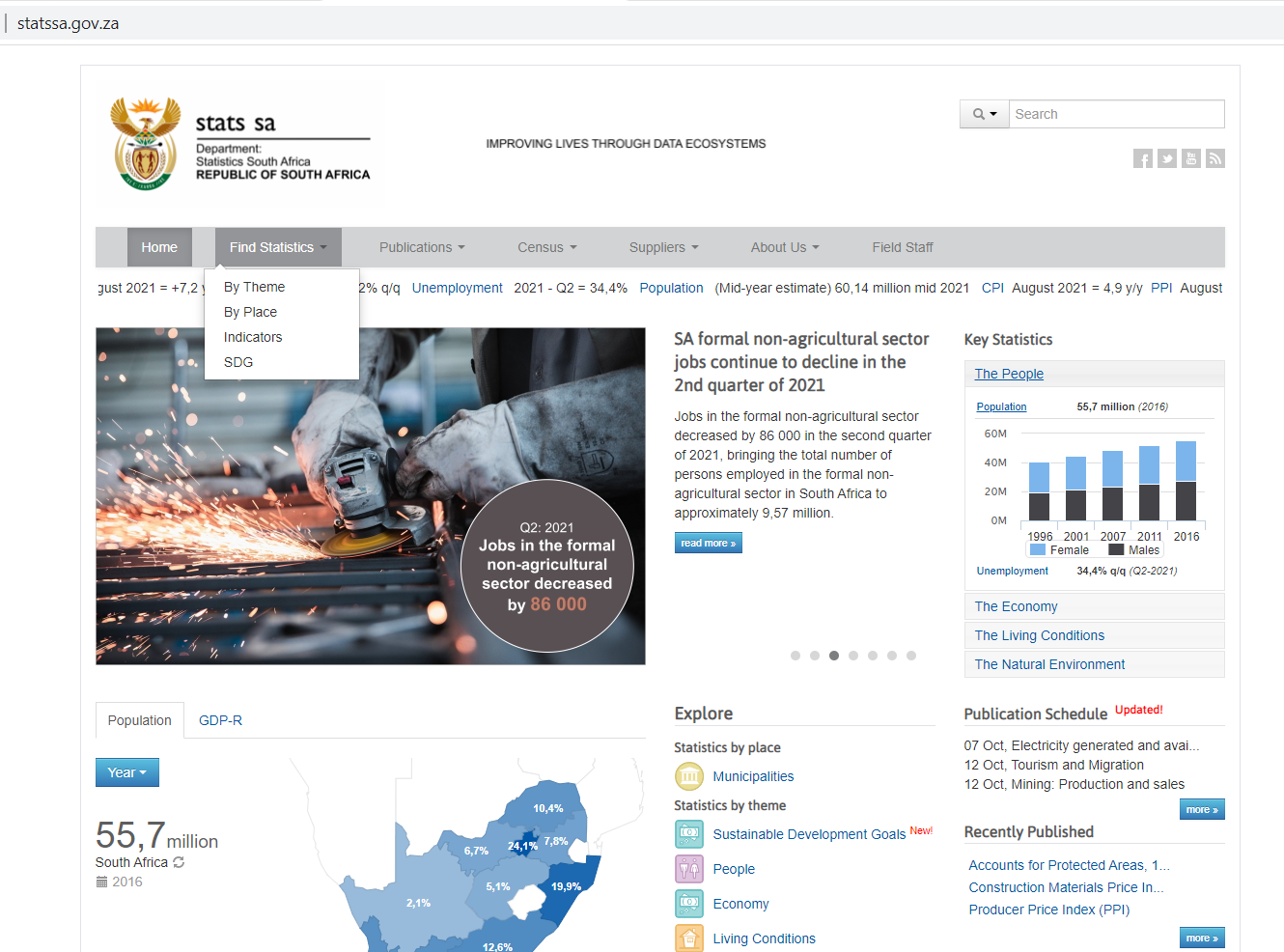 Go to:









Go to “Find Statistics” and then select “By Theme”
http://www.statssa.gov.za/
1
Procedure to obtain LCI data for South Africa
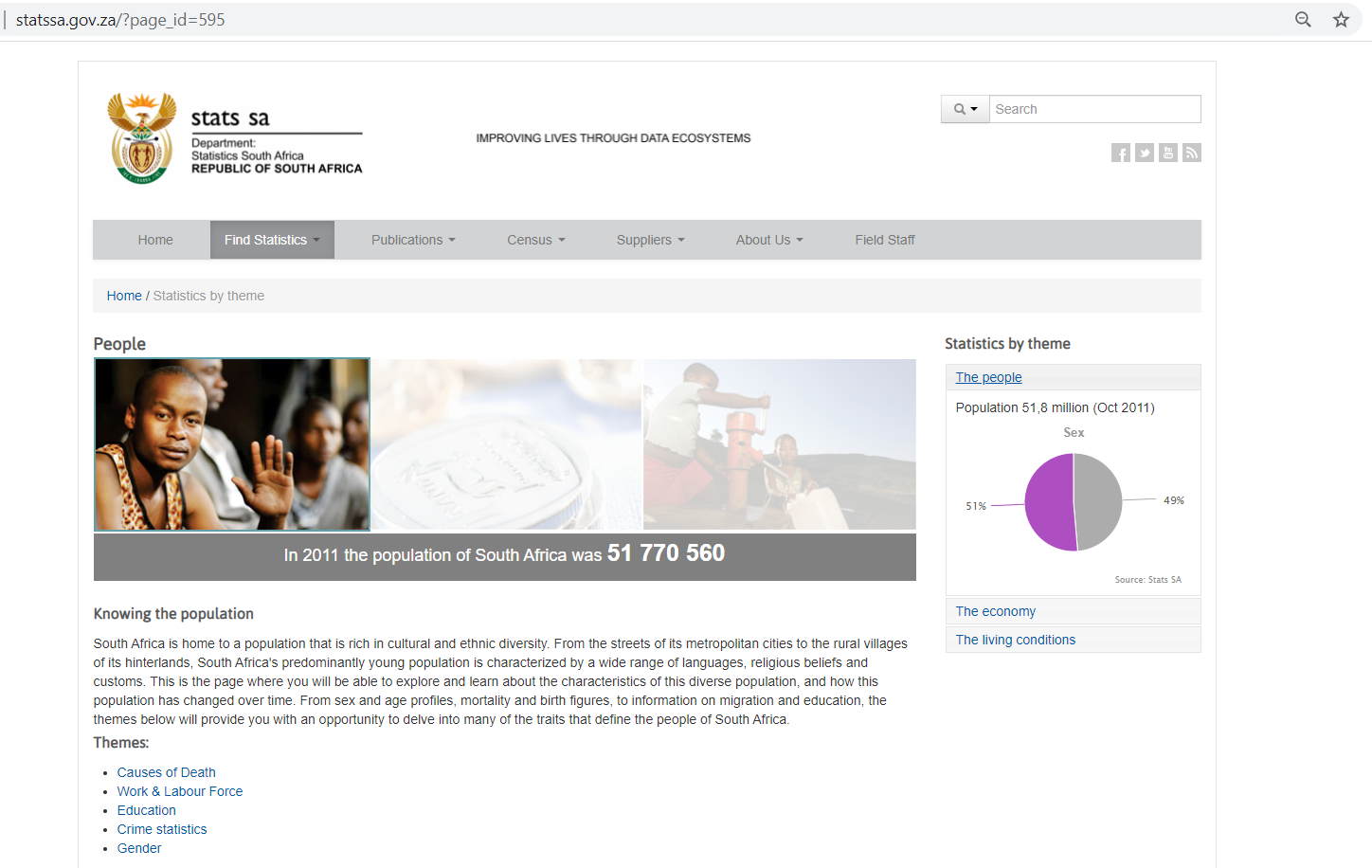 Select “Work & Labor Force”
2
Procedure to obtain LCI data for South Africa
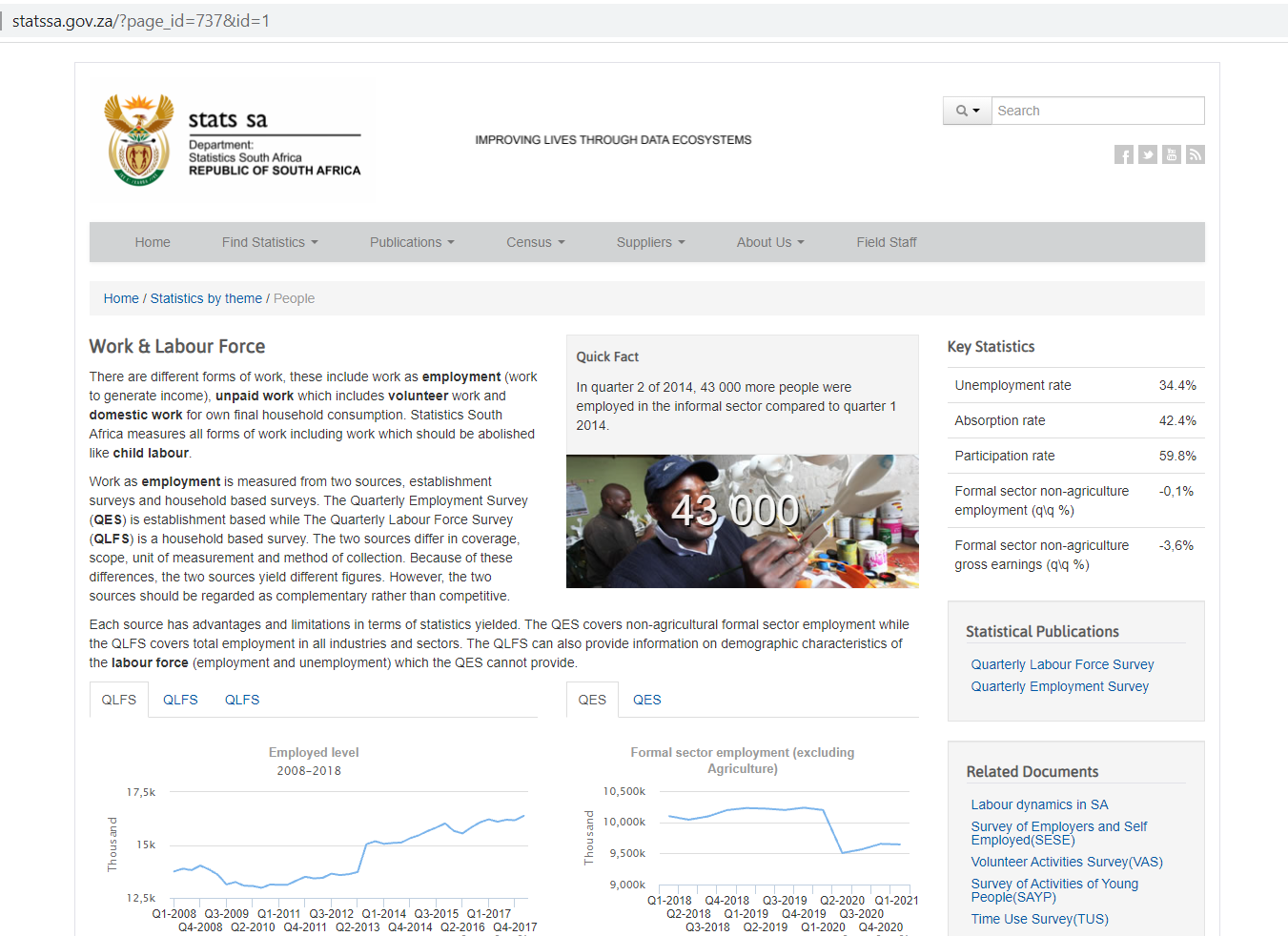 Select “Quarterly Employment Survey”
3
Procedure to obtain LCI data for South Africa
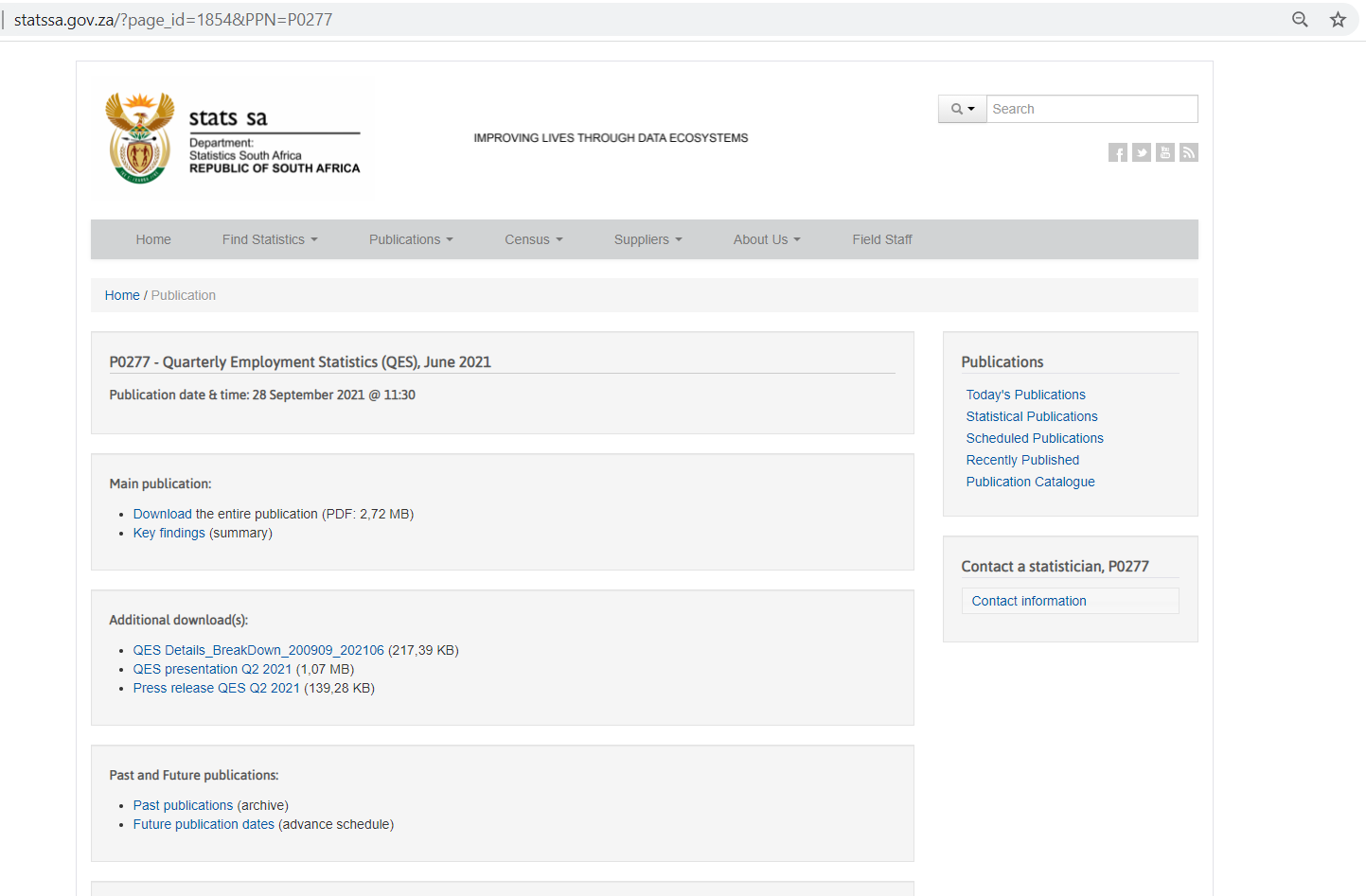 Download the Excel File titled “QES_Details_BreakDown_200909_202106”
4
Procedure to obtain LCI data for South Africa
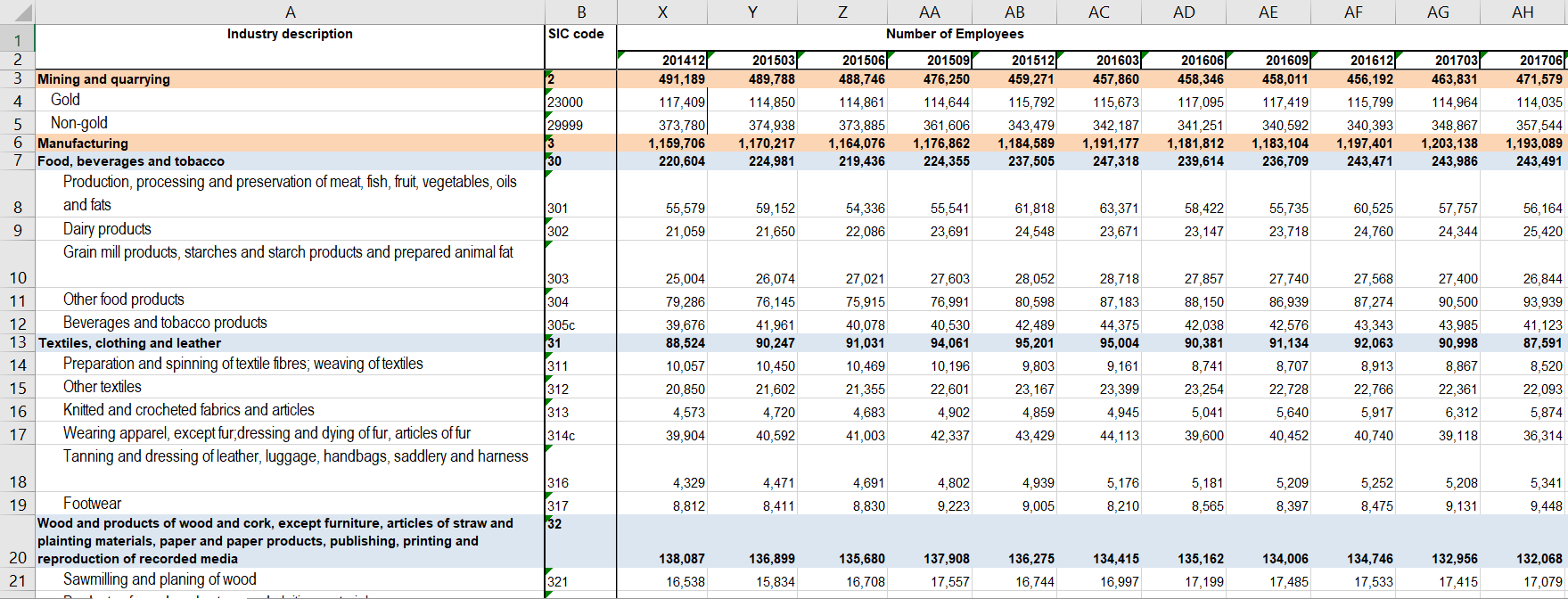 Open the Excel file titled “QES_Details_BreakDown_200909_202106”


The first table contains data for the “Number of Employees” per industry


As you scroll to the right side of this excel sheet, you will find table 2 which contains “Gross Earnings per quarter”
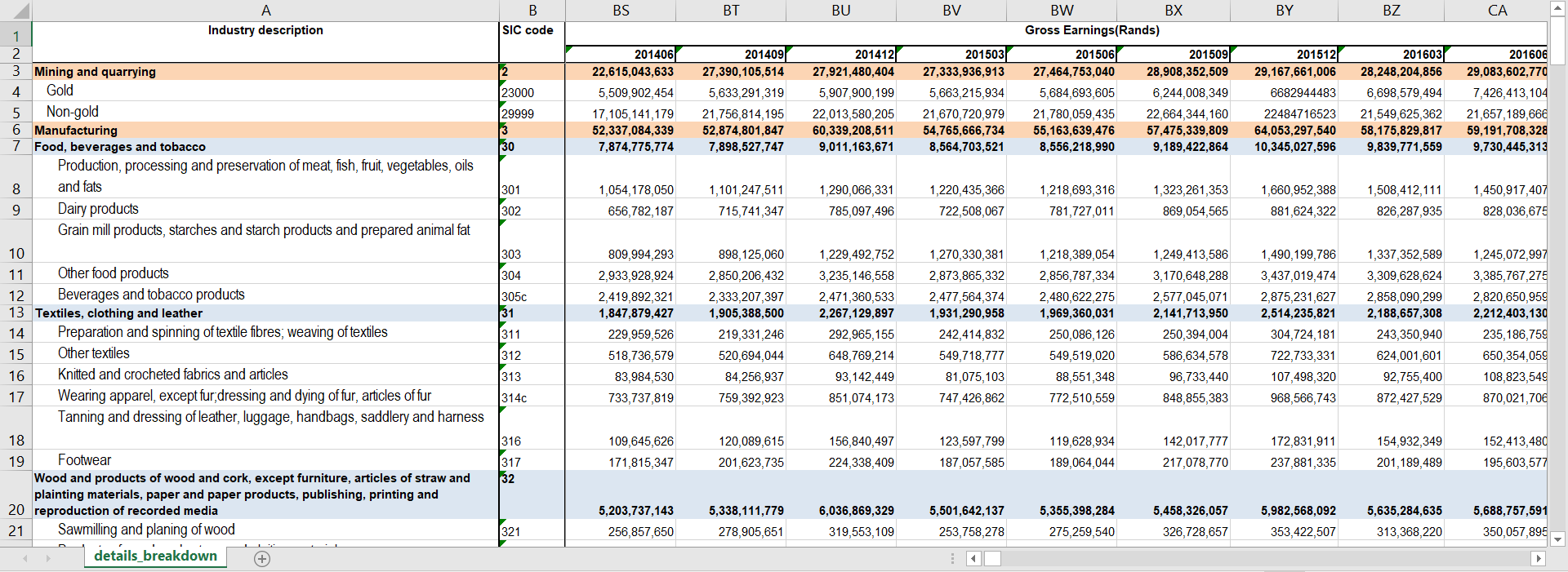 5
Procedure to obtain LCI data for South Africa
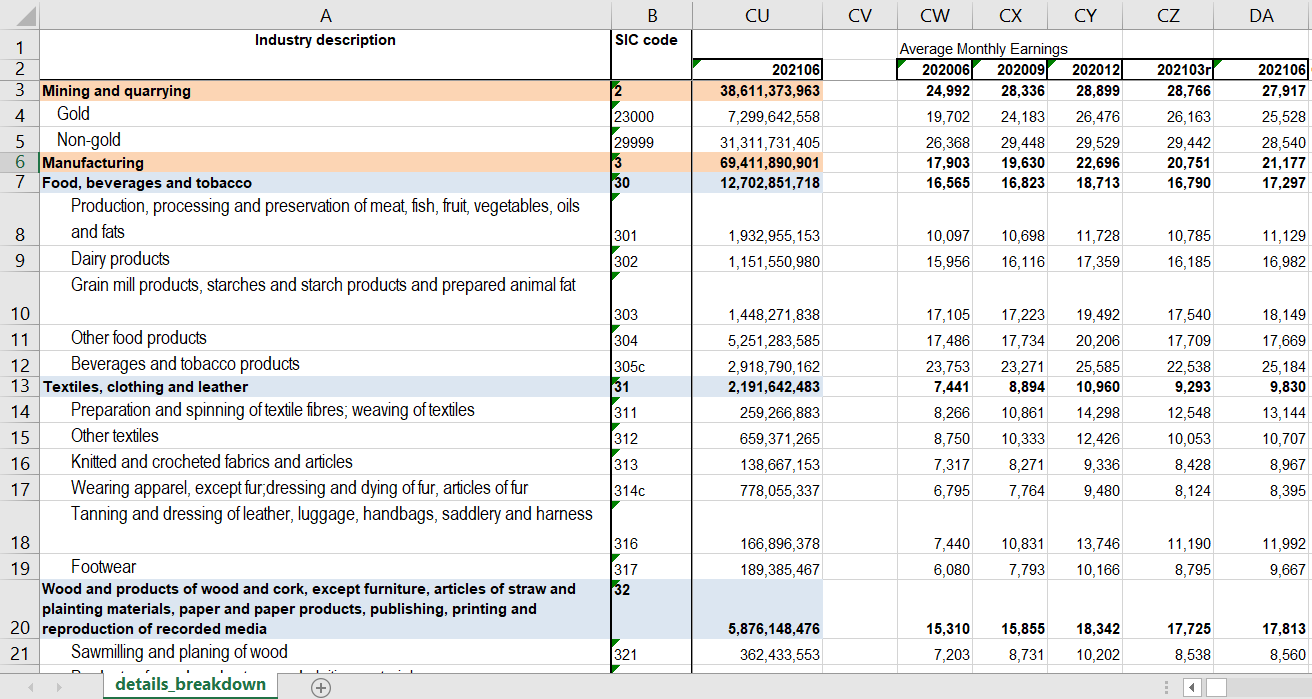 In order to calculate the “Average Monthly Earnings” for the latest quarter, divide the “Gross Earnings” for the latest quarter by the “Number of Employees” for the latest quarter

Avg Monthly Earnings= Gross Earnings/No of Employees

Repeat this procedure for the  previous 5 quarters
6
Procedure to obtain LCI data for South Africa
Calculate the Percentage Change in Average Monthly Earnings from Quarter to Quarter as follows:


Q/Q Change = (202106-202103r)/202103r
= (27917-28766)/28766
= -2.95%

Repeat this procedure for all industries
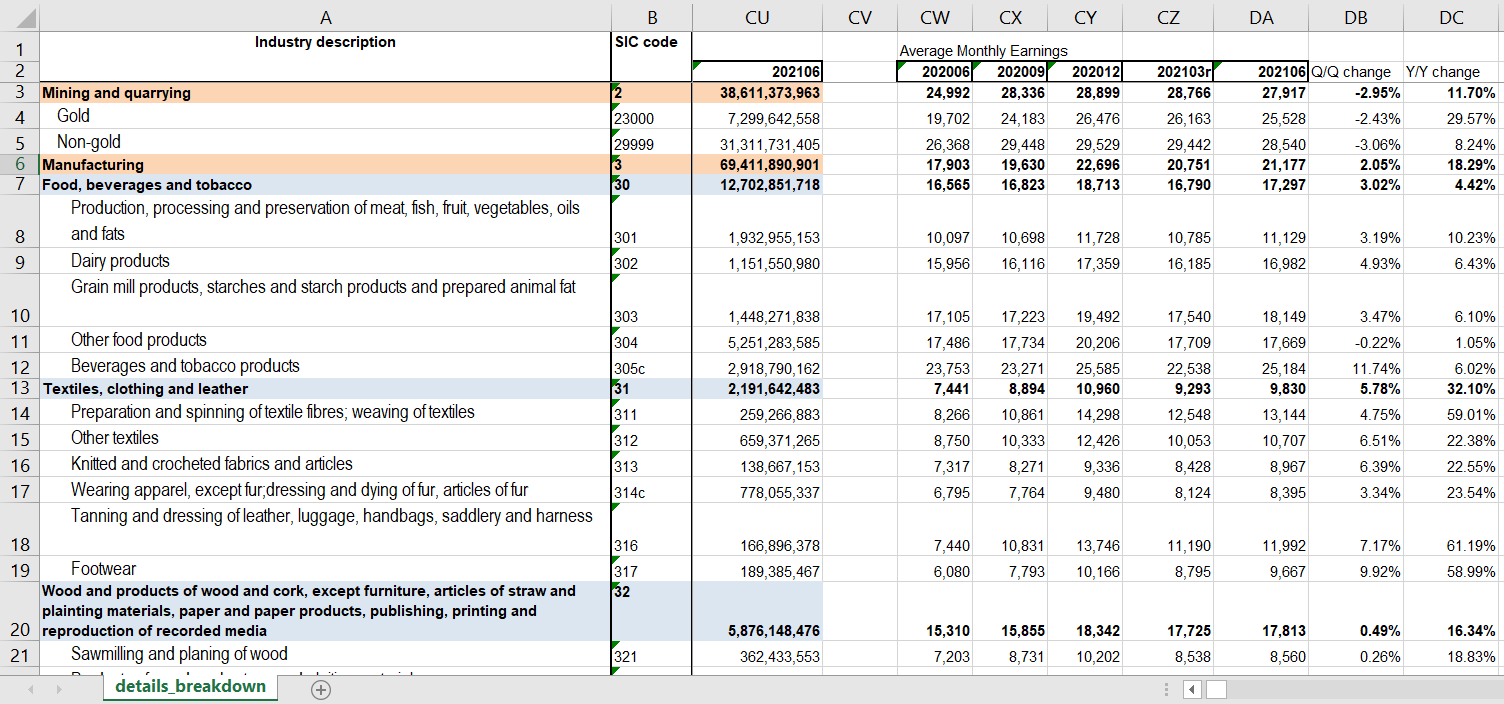 7
Procedure to obtain LCI data for South Africa
Calculate the Percentage Change in Average Monthly Earnings from Year to Year as follows:


Y/Y Change = (202106-202006)/202006
= (27917-24992)/24992
= 11.70%

Repeat this procedure for all industries
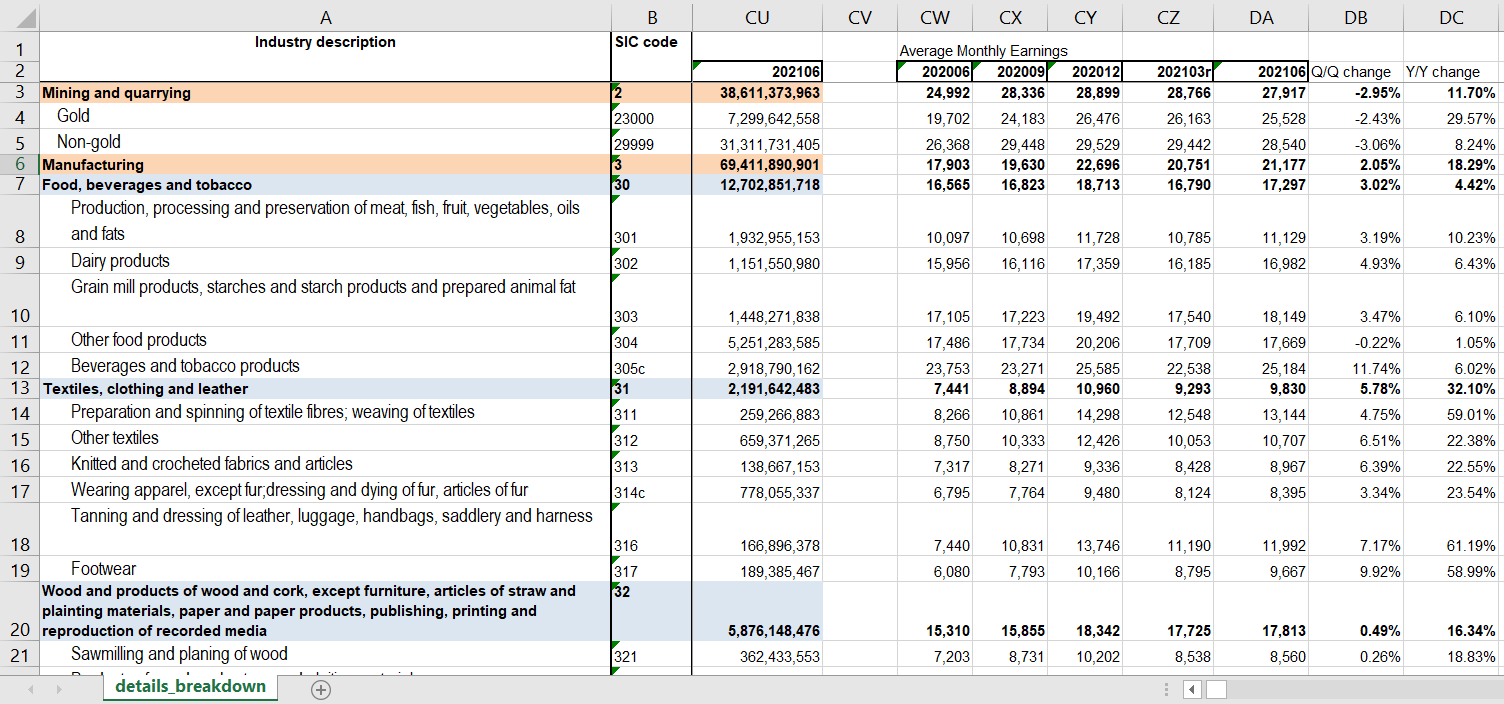 8